К 50 –летию полета женщины в космос.
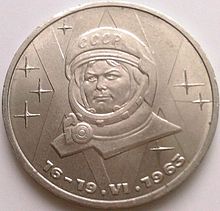 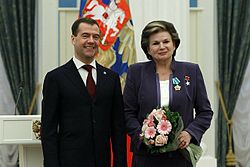 Подготовила:
 учитель физики
 МАОУ – ООШ № 25
г. Армавира.
Паврозина О.Ю.
16 июня 1963 года в 12 часов 30 минут
по мск в СССР на орбиту спутника Земли был выведен космический корабль «Восток-6», впервые в мире пилотируемый женщиной — гражданкой Советского Союза Валентиной Терешковой. 
Она является единственной в мире женщиной, совершившей космический полёт в одиночку.
Позывной Терешковой на время полёта — «Чайка».
Фраза, которую она произнесла перед стартом: 
«Эй! Небо, сними шляпу!»
 (изменённая цитата из поэмы В. Маяковского «Облако в штанах»).
 Я „Чайка“, я „Чайка“. В иллюминаторы вижу Землю. Вижу горизонт. От облаков идет голубая полоска. Все в порядке. Все в порядке. Я „Чайка“. Прием!»
Валентина Владимировна Терешкова
родилась 6 марта 1937 г в деревне Масленниково Ярославской области. 
В 1960 году окончила Техникум легкой промышленности в Ярославле.
Затем работала по специальности, участвовала в комсомольской работе.
Факты из биографии Валентины Владимировны Терешковой.
После первых успешных полетов советских космонавтов у Сергея Королева появилась идея запустить в космос женщину-космонавта. 
Поиск претенденток начался в 1962 году, критерии были следующими: парашютистка, возраст до 30 лет, рост до 170 сантиметров, вес до 70 килограммов. Из сотен кандидатур были выбраны пятеро, одна их которых и была Валентина Терешкова.
Валентина Терешкова парашютным спортом занималась с 1959 года в Ярославском аэроклубе
к моменту поиска кандидатуры для полета в космос она  выполнила в общей сложности около 90 прыжков. 
В марте 1962 года она была зачислена в отряд космонавтов ЦПК ВВС на должность слушателя-космонавта и призвана на срочную воинскую службу в звании рядового.
16 июня 1963 года на корабле «Восток-6» Терешкова совершила первый в мире космический полет женщины-космонавта, проведя на орбите почти трое суток. 
Свою подготовку к полету Валентина скрывала от родных, чтобы не беспокоить. 
В день первого полета в космос она сказала, что уезжает на соревнования парашютистов, о новости они узнали по радио.
16.06.1963 - Валентина Терешкова - первая в мире женщина-космонавт - полетела в космос на корабле Восток-6.
Полет перенесла довольно тяжело. В автоматической программе корабля была допущена неточность – он поднимал орбиту. И вместо того, чтобы приближаться к Земле, корабль с каждым витком от нее удалялся. Об этом космонавт доложила Сергею Королеву. Новые данные заложили в систему на второй день, и орбита стала выправляться. 
Много было слухов и о том, что на Валентину плохо действовала невесомость, ее постоянно тошнило. На самом деле неудобство доставлял скафандр, который не разрешали снимать во время полета, на плечо давил гермошлем, под датчиком на голове ощущался зуд, ныла правая голень, и на третьи сутки боль была уже невыносимой.
Она единственная женщина в России, имеющая звание генерала.
22 июня 1963 года Валентине Терешковой присвоено звание Героя Советского Союза. 
В 1969 году с отличием окончила академию им.Жуковского и получила квалификацию «летчик-космонавт-инженер».В 1995 году ей присвоено звание генерал-майор авиации.
 До выхода в отставку в 1997 году работала на разных должностях в отряде космонавтов, с 1997 года Терешкова - старший научный сотрудник Центра подготовки космонавтов.
Первая женщина-космонавт - Валентина Терешкова - депутат Госдумы.
Она возглавила партийный список "Единой России" на выборах в Ярославскую областную думу.
Общественная и государственная деятельность.
Валентина Терешкова во время визита в Финляндию
   2002 год.
На 1 января 2013 года насчитали 527 человек, которые побывали в космосе.
Из них - 56 женщины. 
Причем "наших" девушек было всего три — это Валентина Терешкова, Светлана Савицкая и Елена Кондакова. 
Американок 48 человек.
Светлана Евгеньевна Савицкая
Первая женщина, осуществившая выход в открытый космос. Совершила два полёта в 1982 и 1984 годах общей продолжительностью 19 суток 17 часов 7 минут (из которых выход в космос занял 3 часа 35 минут).Светлана Савицкая впервые оказалась на орбите, когда ей исполнилось 34 года. На счету Светланы тогда уже имелись 3 мировых рекорда по прыжкам с парашютом, 15 мировых рекордов, установленных на реактивных самолётах, и к тому же она была абсолютной чемпионкой мира по высшему пилотажу. Светлана Савицкая стала первой женщиной, которая вышла в открытый космос и даже самостоятельно провела сварочные работы, всё там же, в открытом космосе.
Светлана Савицкая – вторая женщина-космонавт в мире
космонавт, летчик-испытатель, майор авиации, заслуженный мастер спорта СССР. Кандидат технических наук. Дважды Герой Советского Союза, награждена орденами и медалями СССР и иностранных государств.
 Выходы в открытый космос опасны по множеству причин: столкновения с космическим мусором, эмоциональные срывы самого космонавта, возможное удаление от космического корабля на недопустимое расстояние, повреждения скафандра и ещё огромное множество опасностей, которые невозможно предугадать на земле.
Елена Владимировна Кондакова -установила мировой рекорд по продолжительности пребывания на орбите 178 суток 10 часов 42 минуты 23 секунды
Два полёта в 1994 и 1997 г
До сих пор этот рекорд никто не может побить, тогда она провела в космосе 169 суток подряд, с 3 октября 1994-го по 22 марта 1995-го.
Елена Серова — женщина-космонавт России номер четыре.
Ее полет планируется в 2014-м. И она тоже первая - в новом тысячелетии. Хотя говорит, что первой на все времена останется только одна женщина.